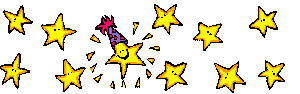 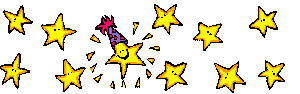 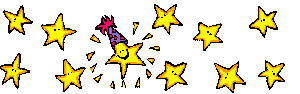 МКДОУАннинскийДетский сад №7ОРВ
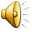 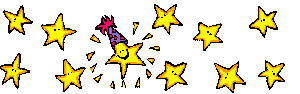 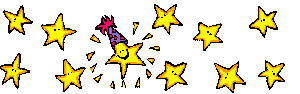 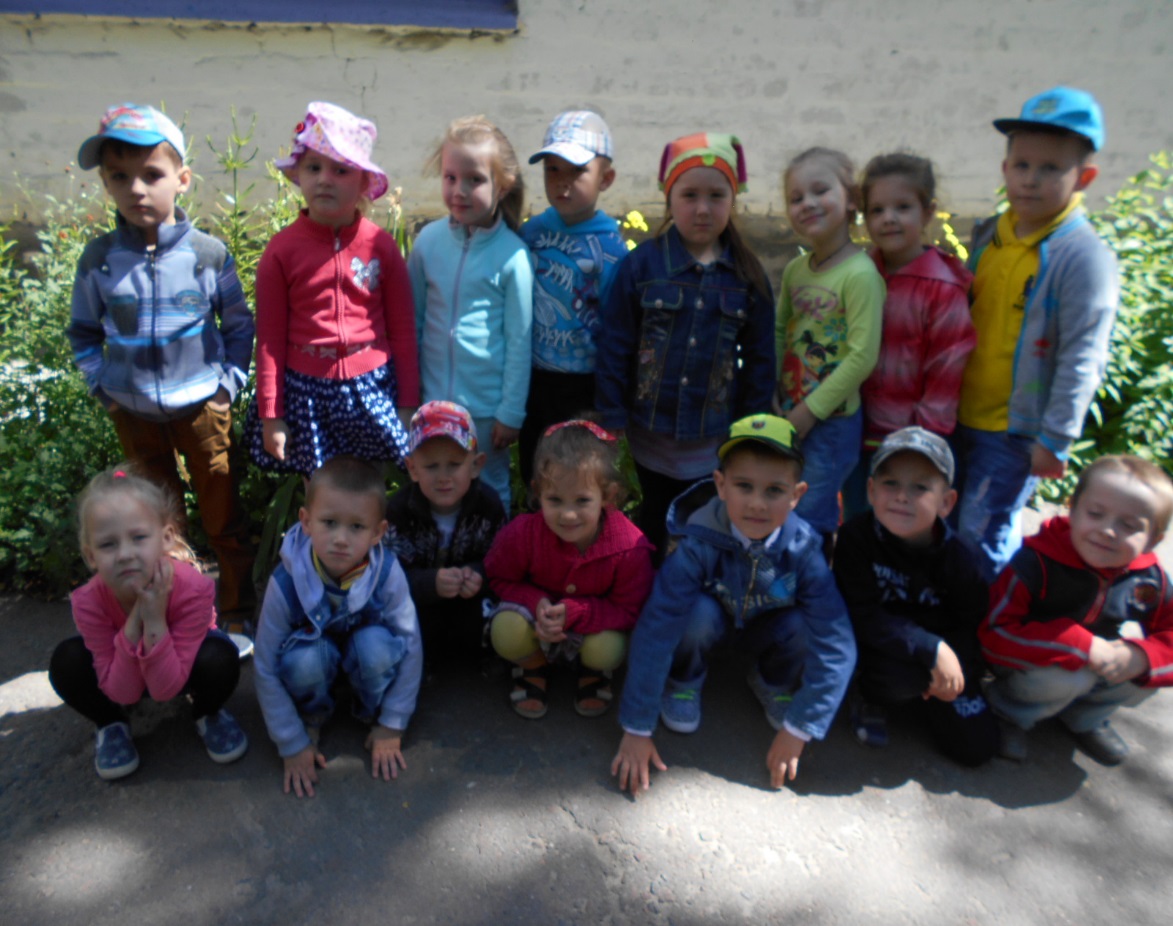 Старшая группа
В группе 31человека
14 девочек
17 мальчиков
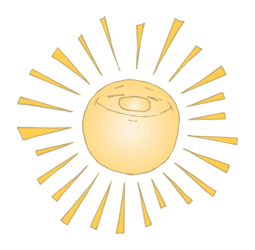 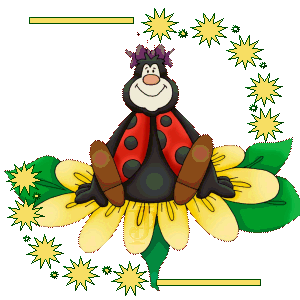 а
Коллектив группы
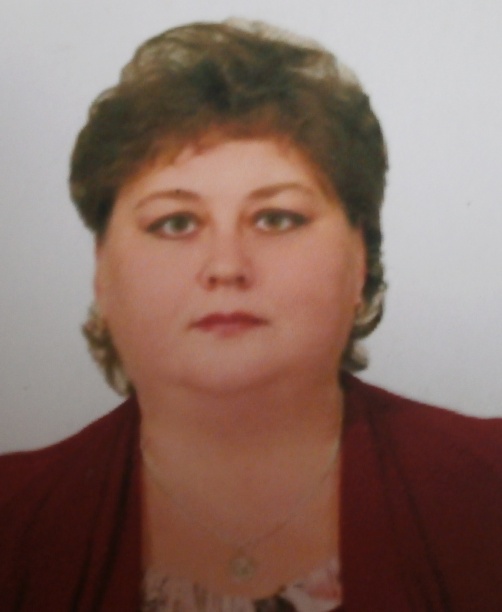 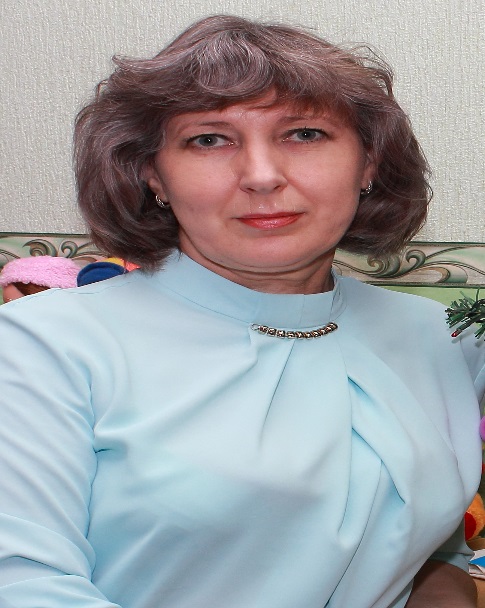 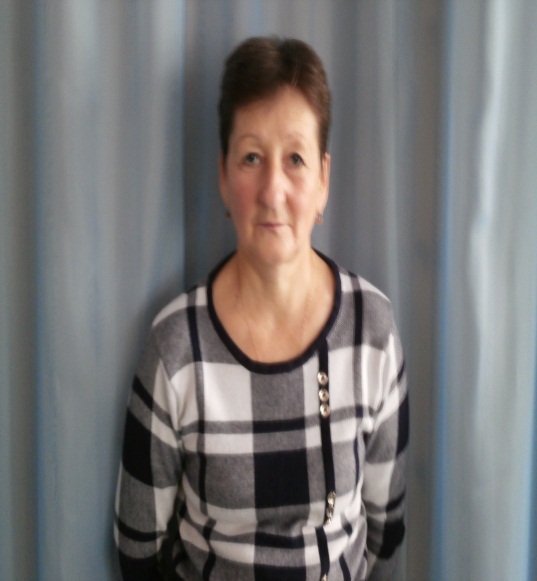 Тютина Тамара Владимировна Воспитатель 1КК
Короткова Надежда Владимировна помощник воспитателя
Махотина Лариса 
Викторовна
Воспитатель I КК
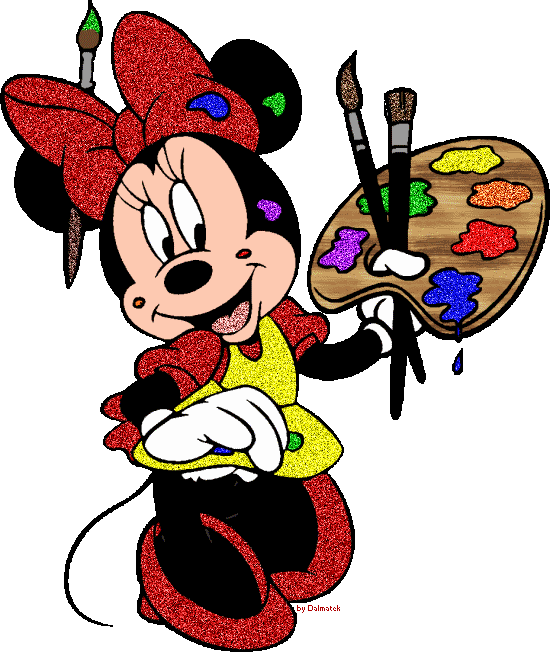 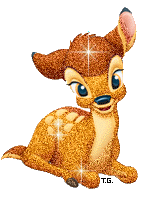 Детский сад – хороший дом.
В нём растём мы с каждым днём.
В этом доме всё для нас:
Сказки, песни и рассказ,
Шумный пляс и тихий час – 
В этом доме всё для нас!
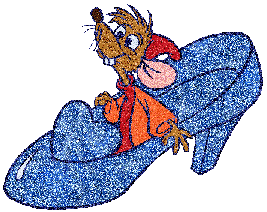 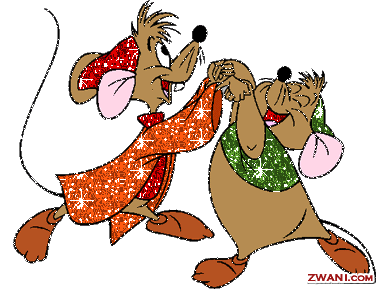 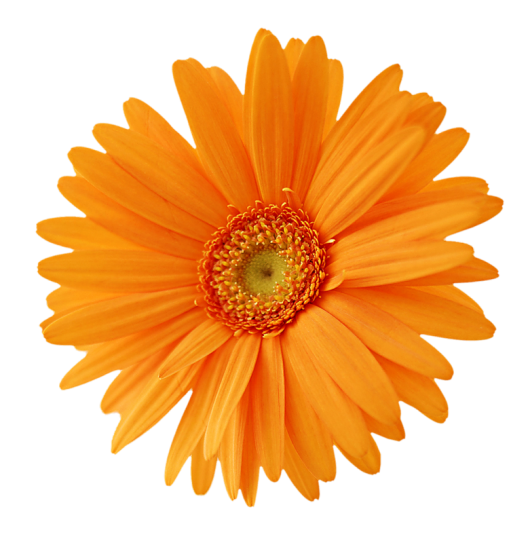 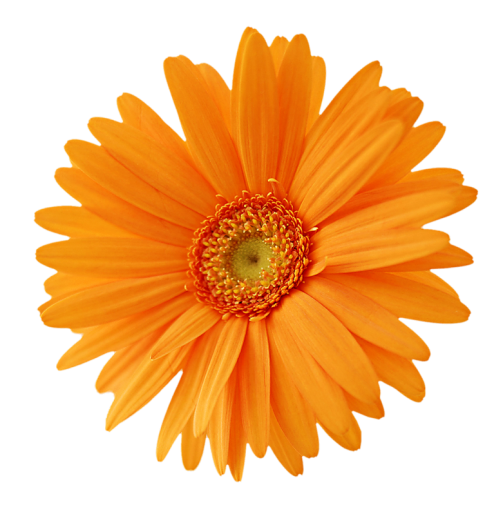 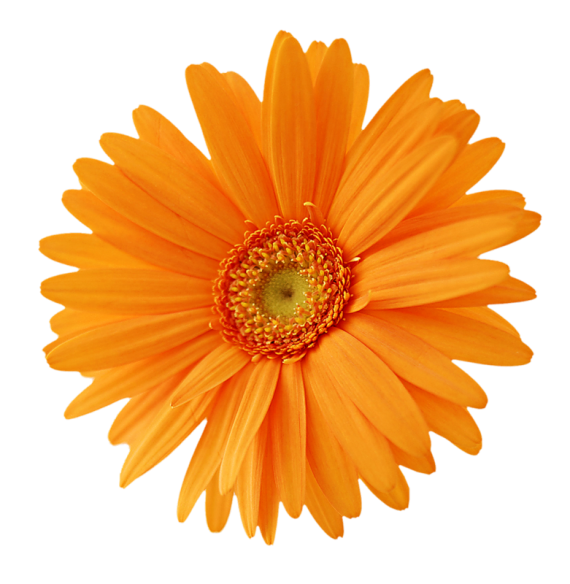 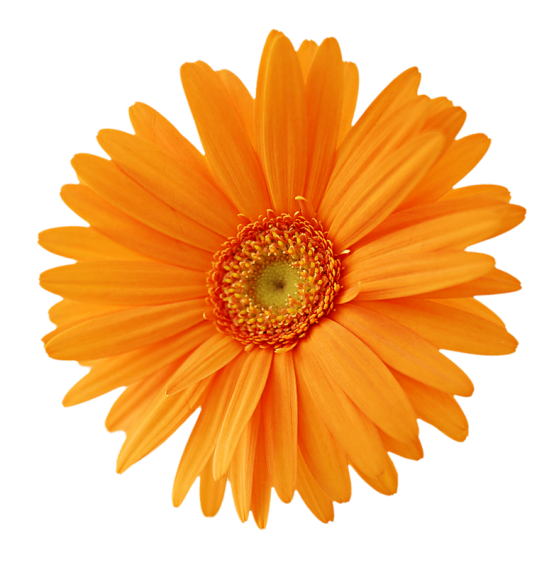 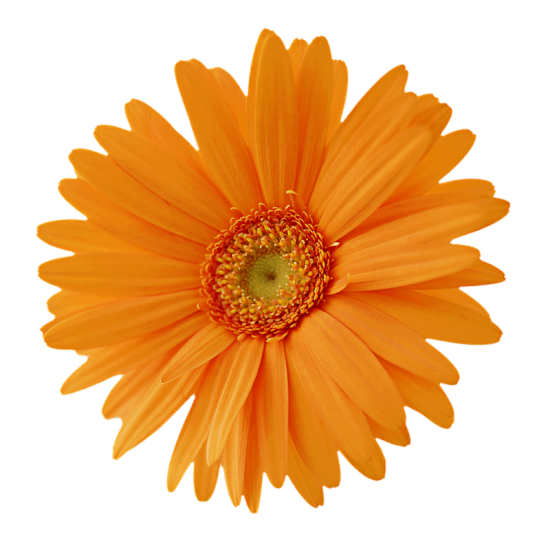 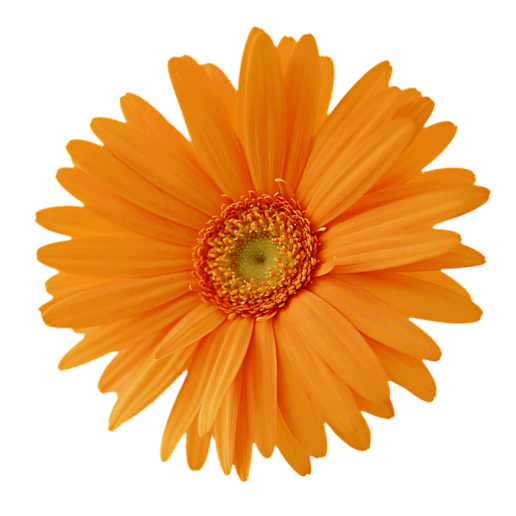 Раздевалка в нашей группе
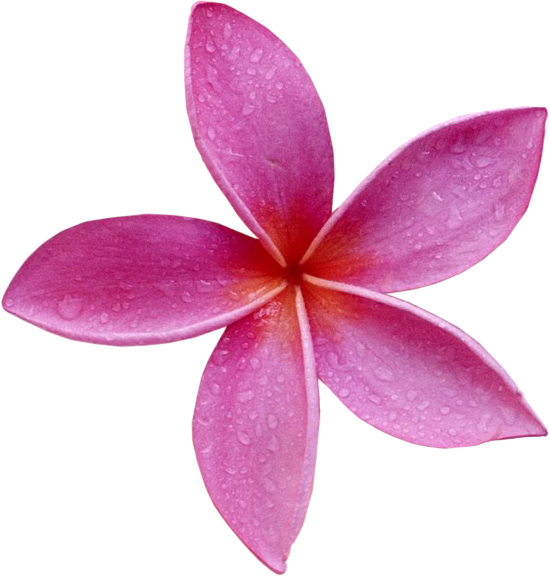 Уголок для родителей
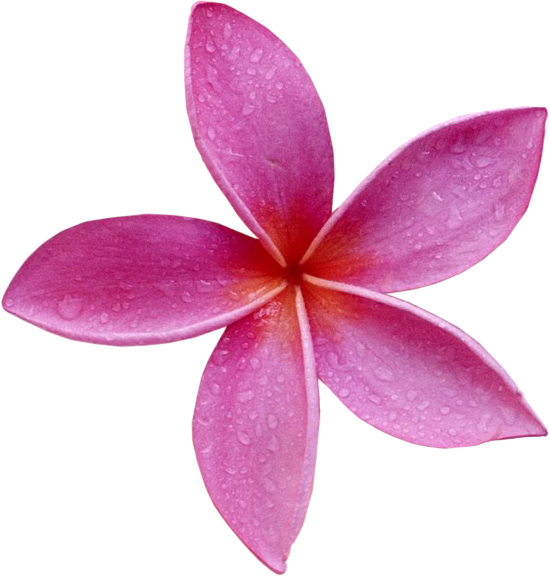 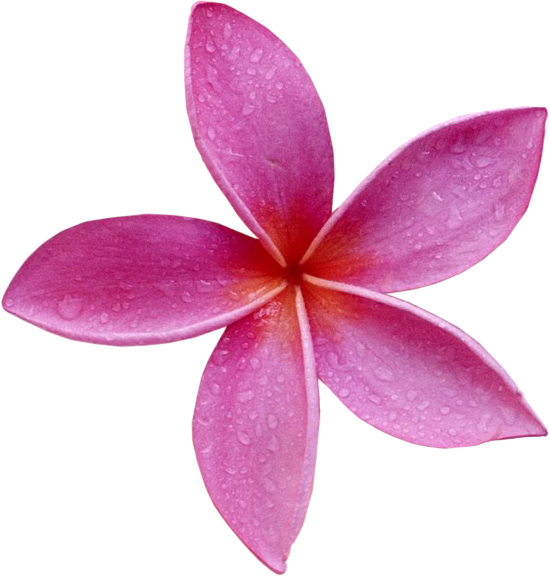 Игровые зоны
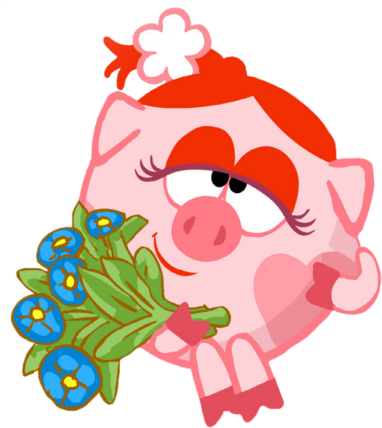 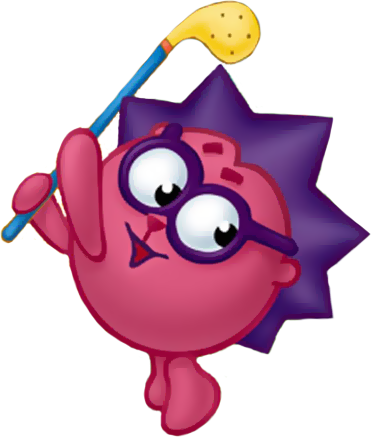 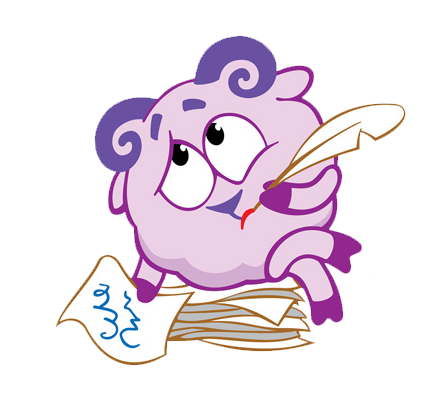 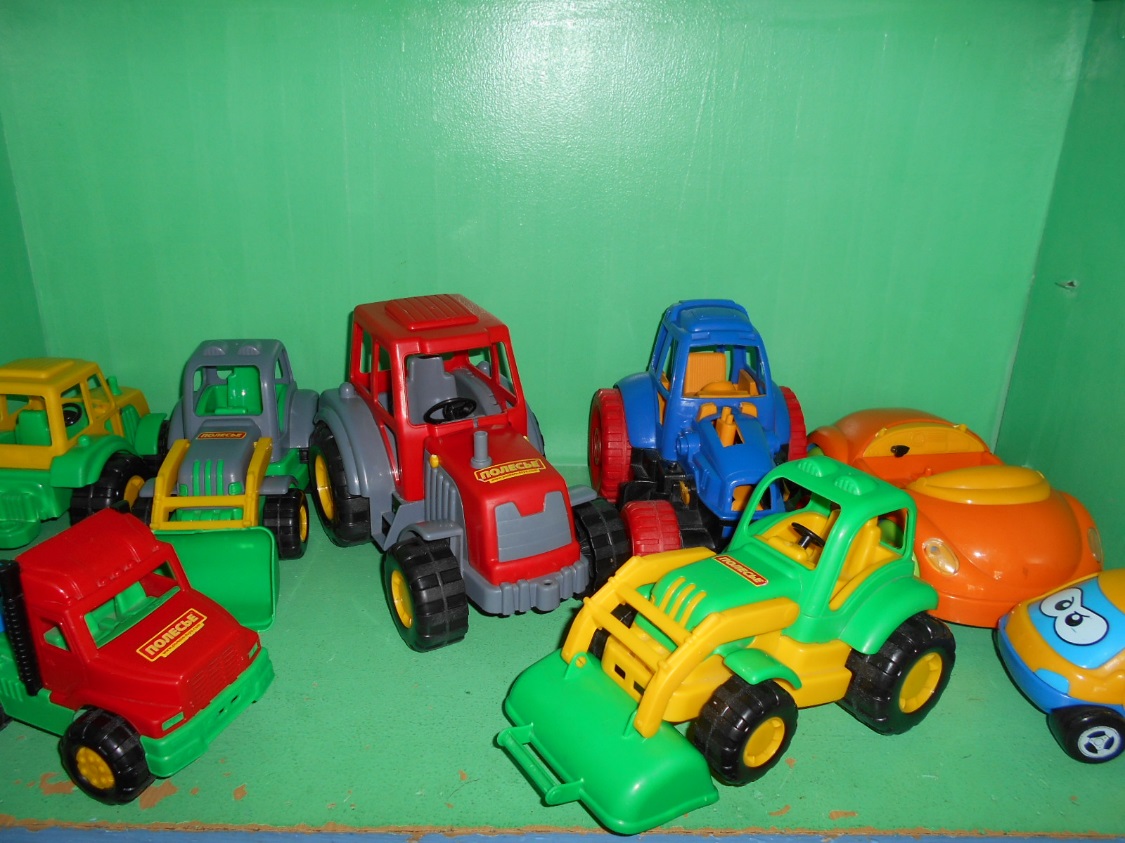 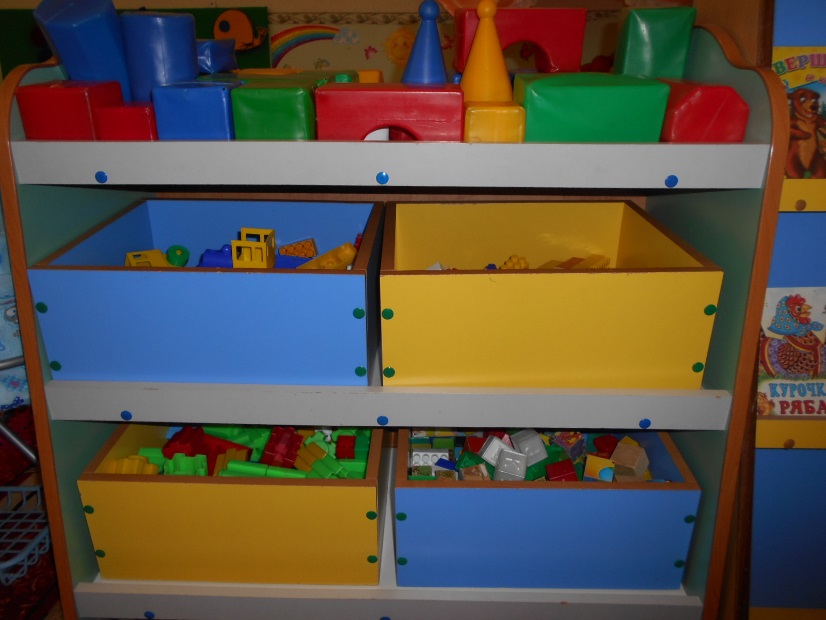 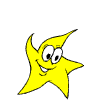 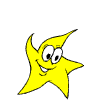 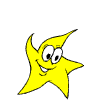 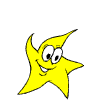 Мы играем
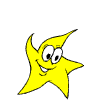 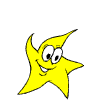 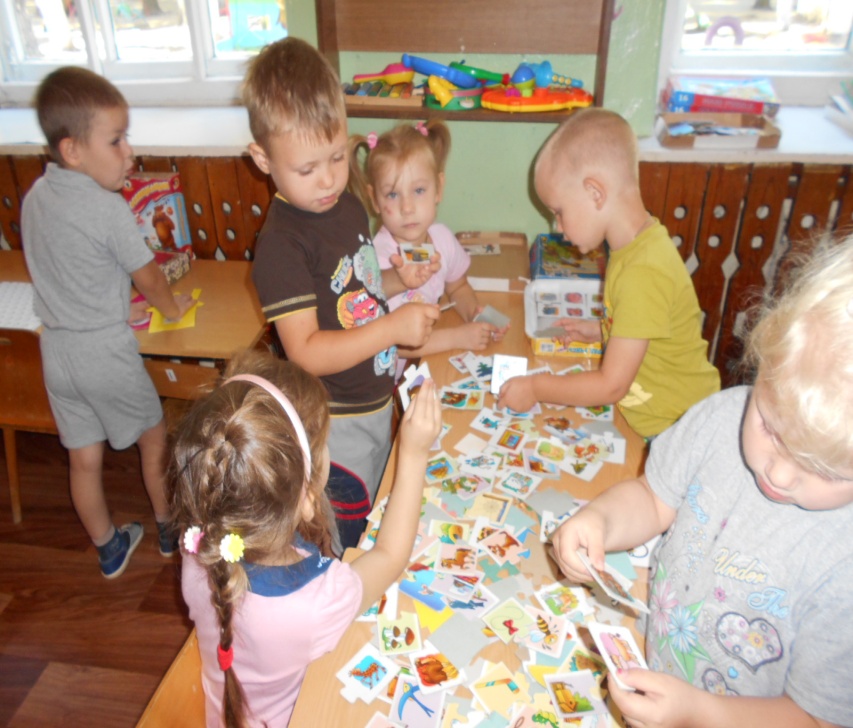 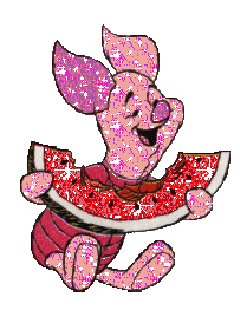 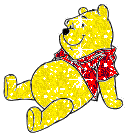 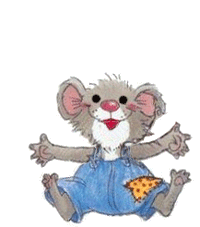 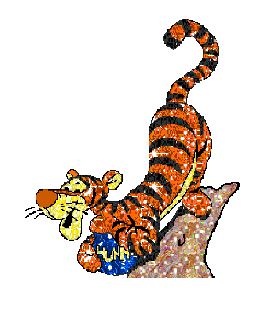 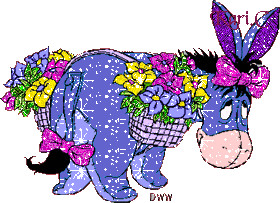 Уголок развивающих игр
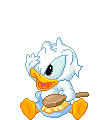 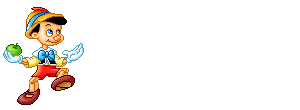 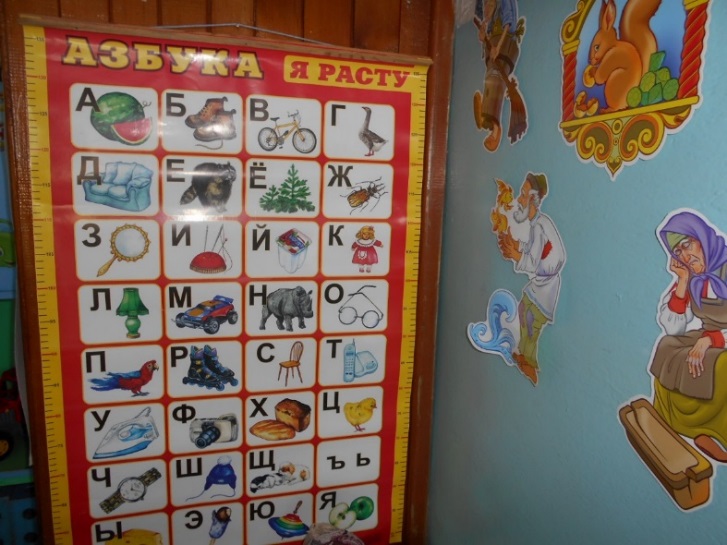 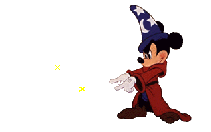 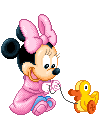 Театральный уголок
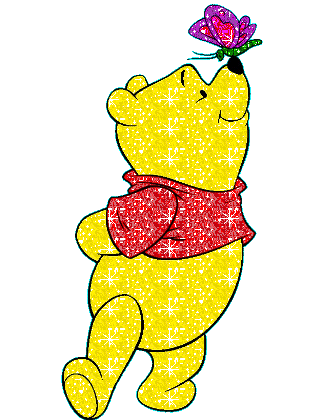 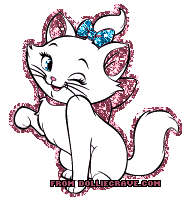 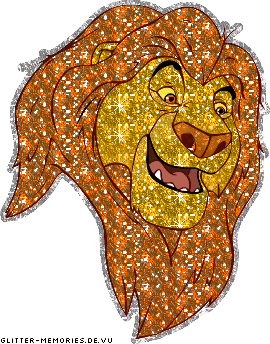 Уголок безопасности
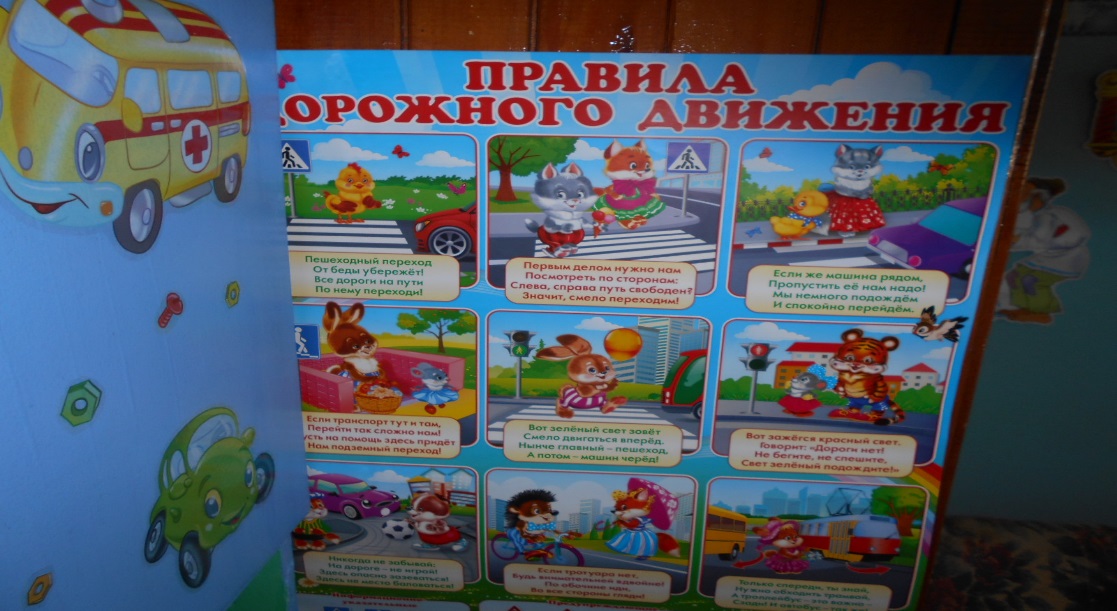 Уголок природы
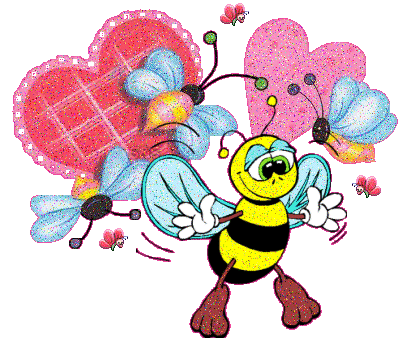 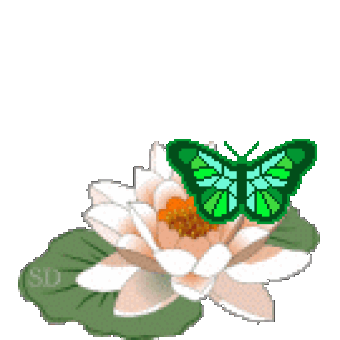 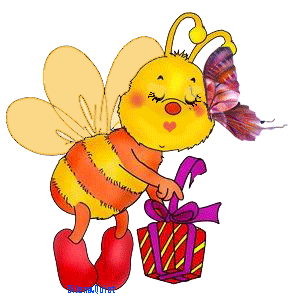 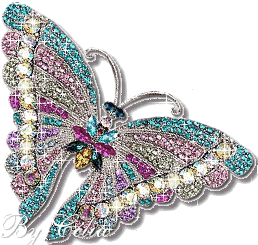 Экспериментальный уголок
Книжный уголок и Изо
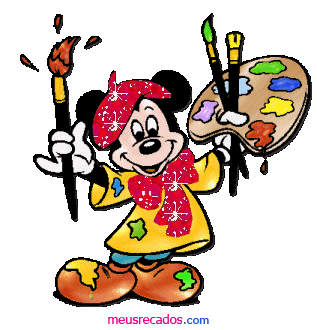 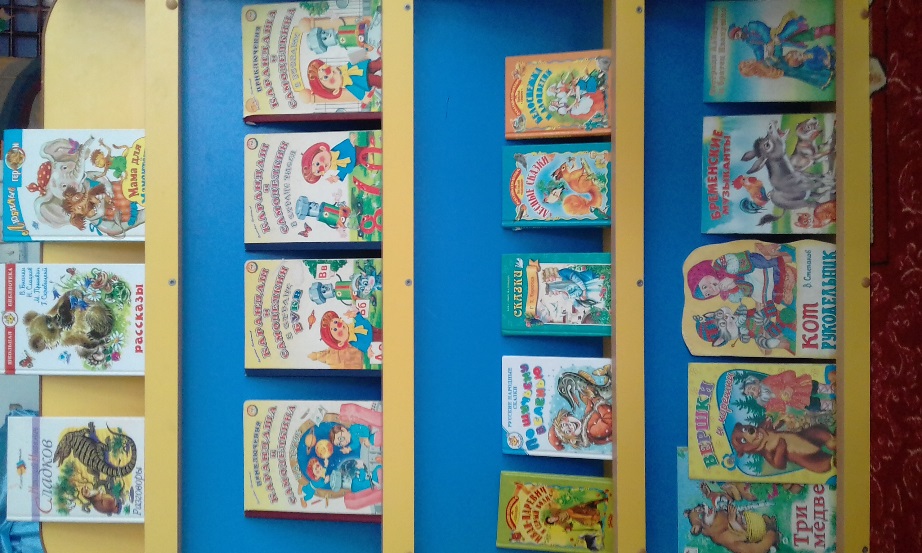 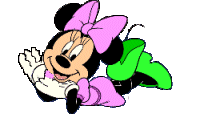 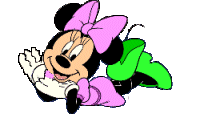 Спортивный уголок
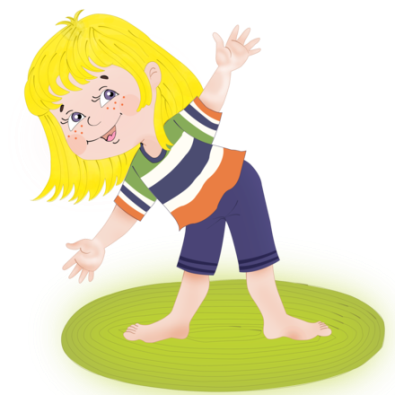 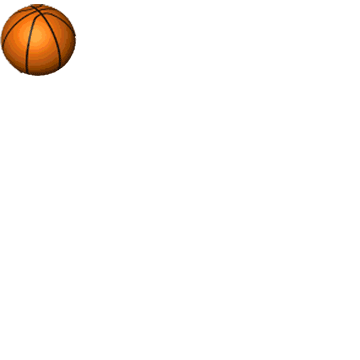 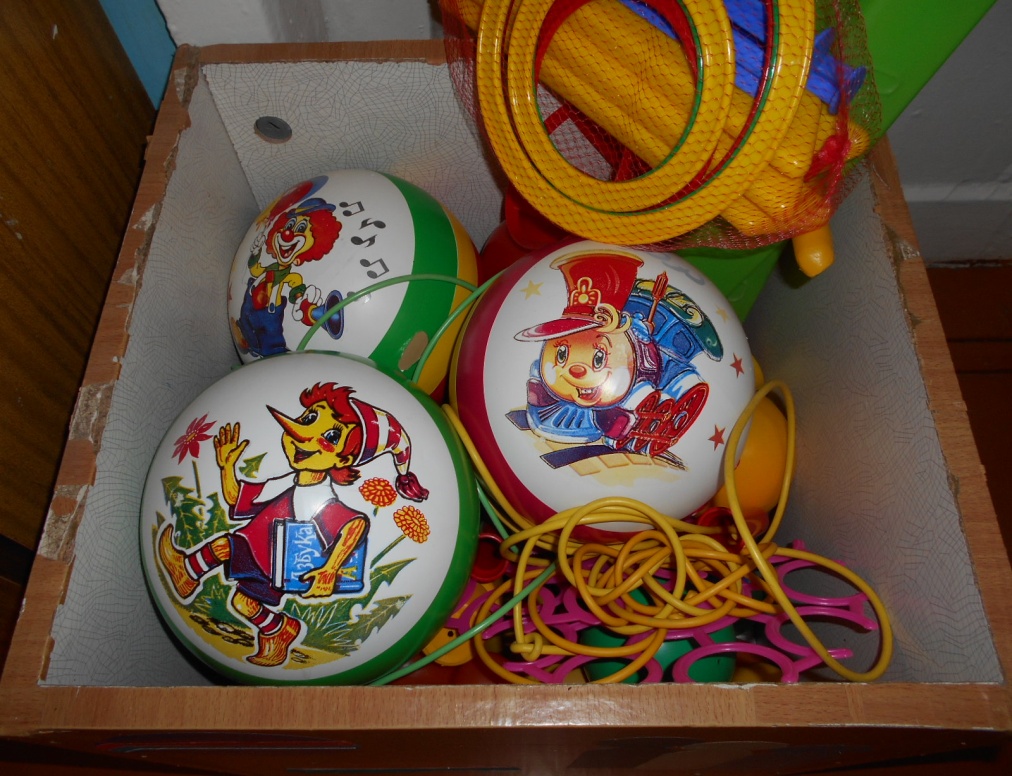 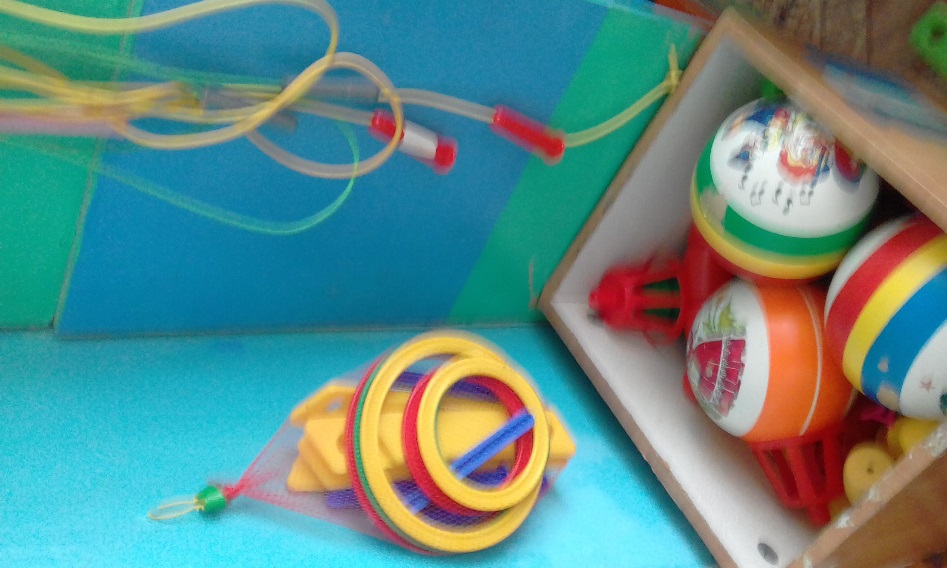 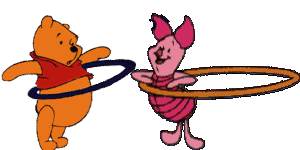 Чем мы занимаемся
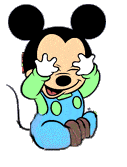 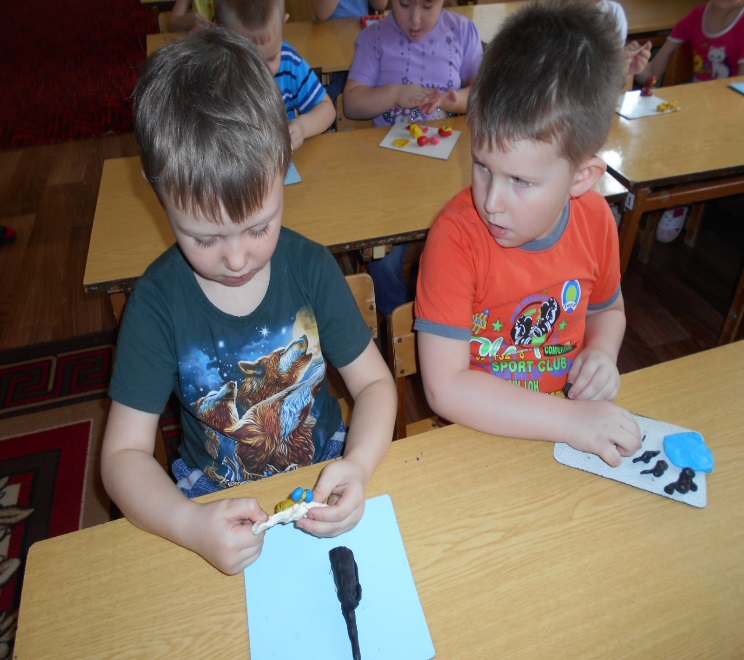 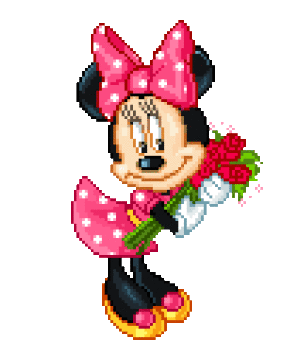 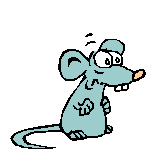 Играем
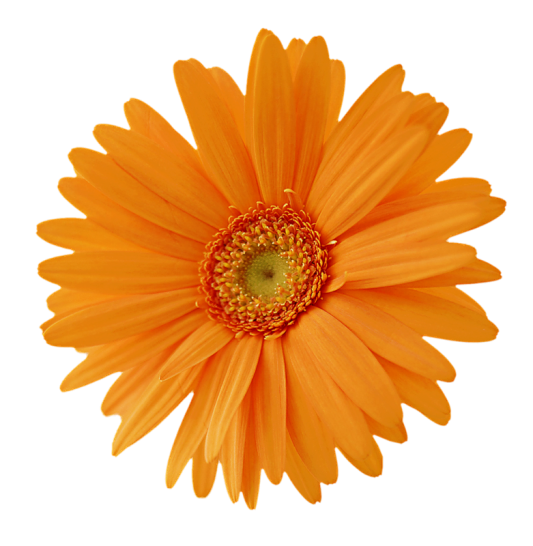 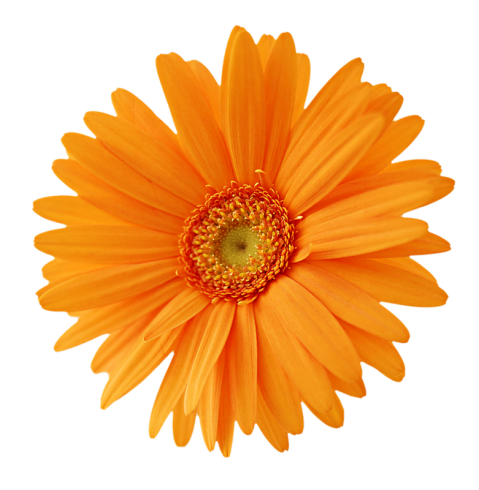 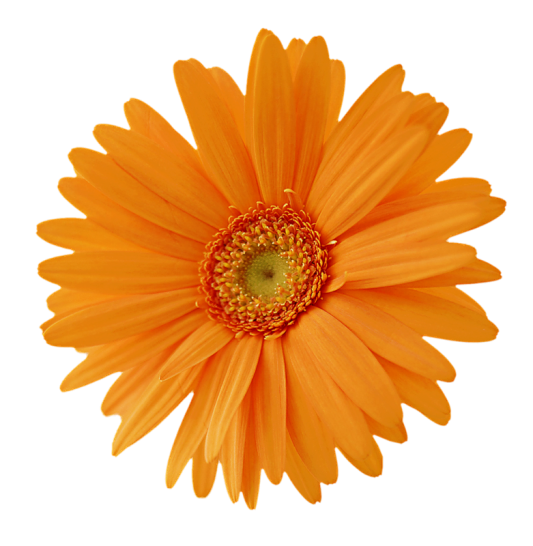 Гуляем
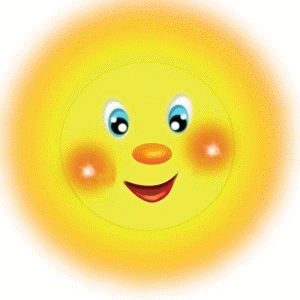 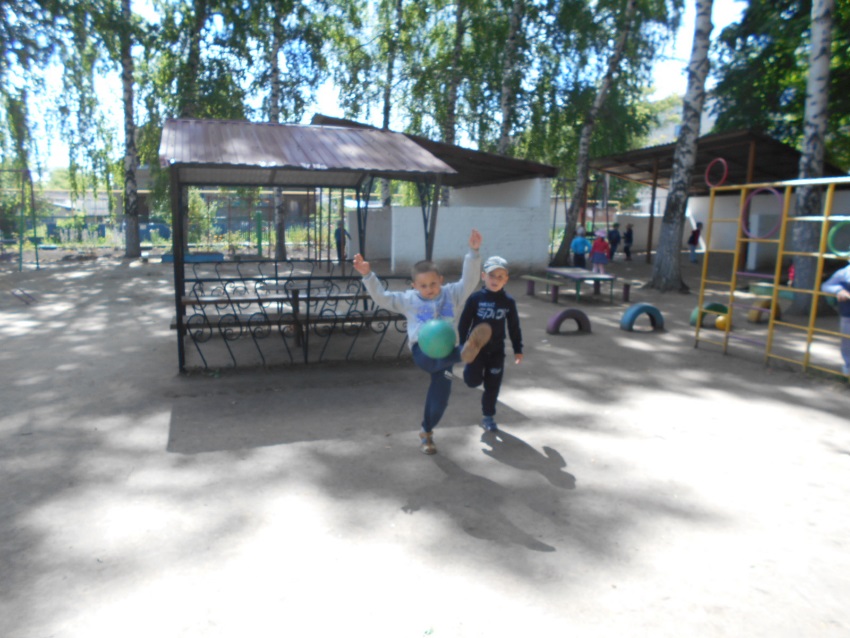 Очень ждём мамочку
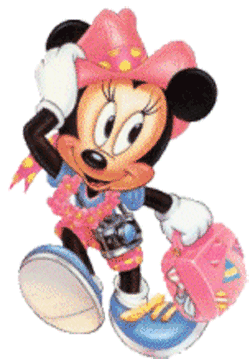 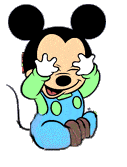 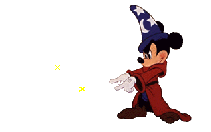 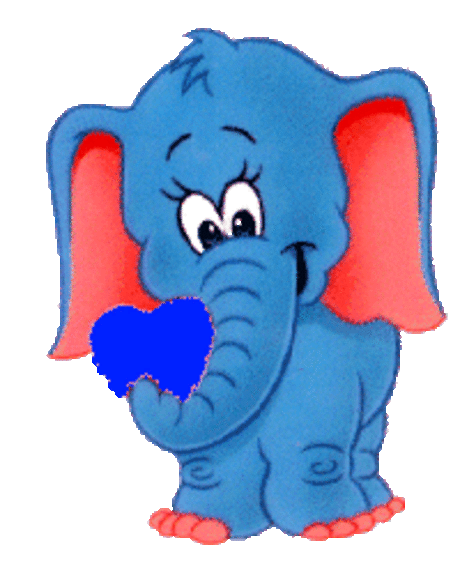